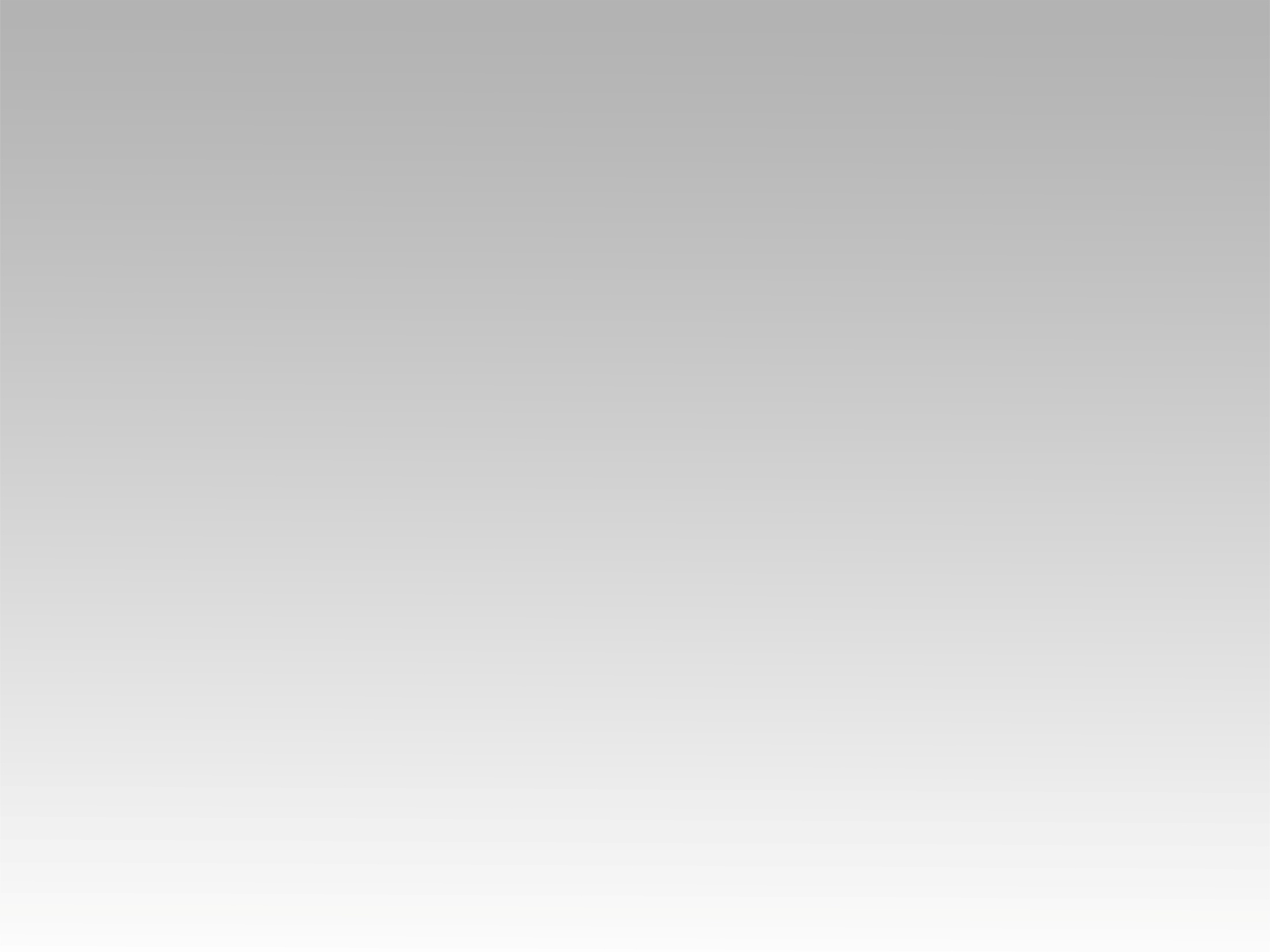 تـرنيــمة
النعمة غنية
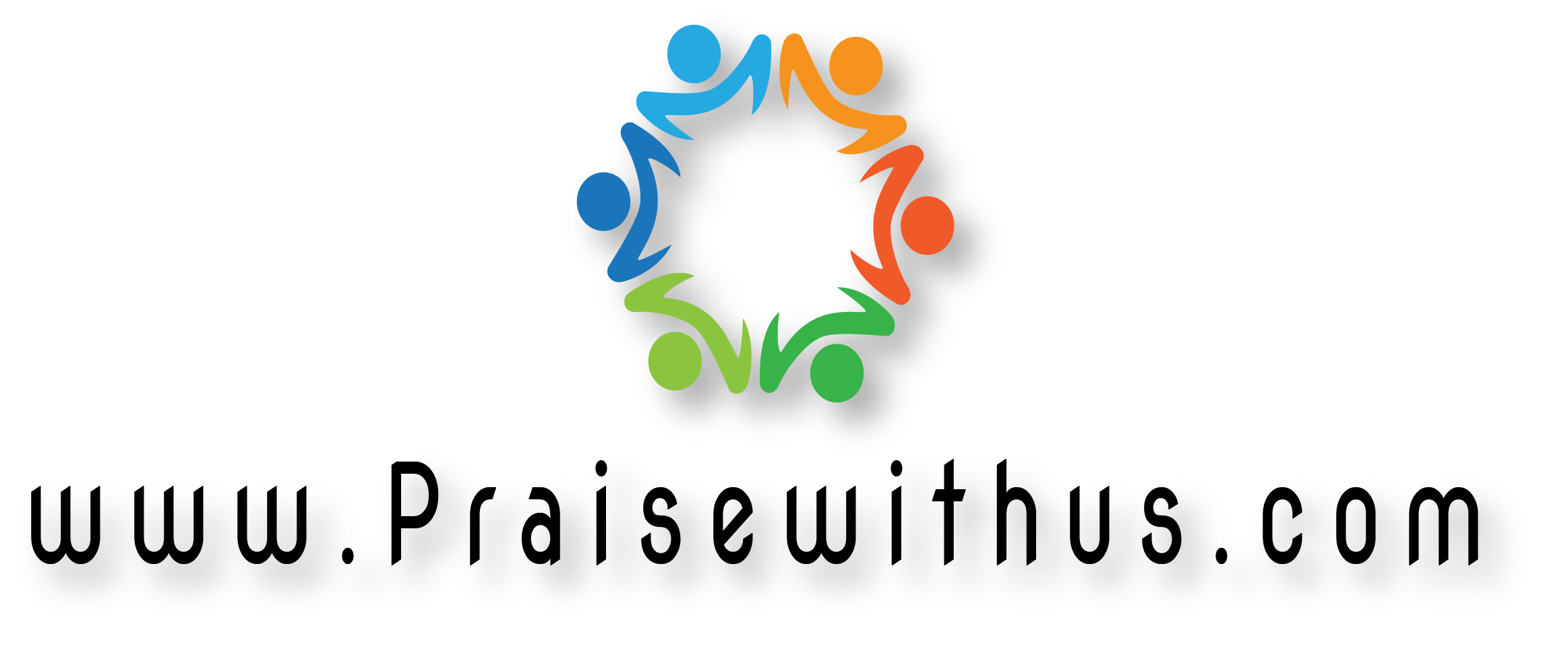 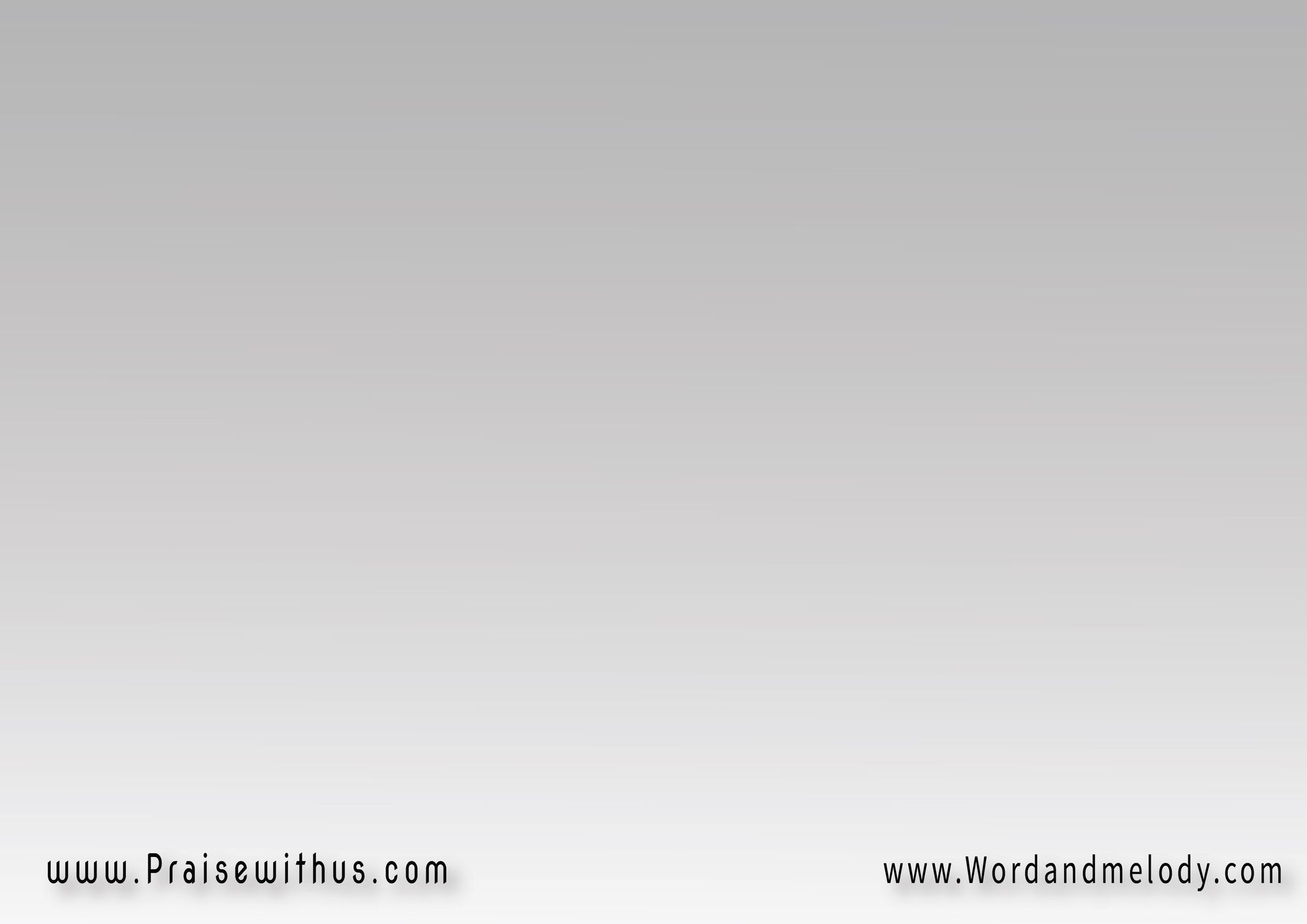 القرار:
النعمة غنية النعمة عطيـة
النعمـة غنية عملها عظيم
النعمة عطية منحها الكريم
بالنعمة نحن مخلصين
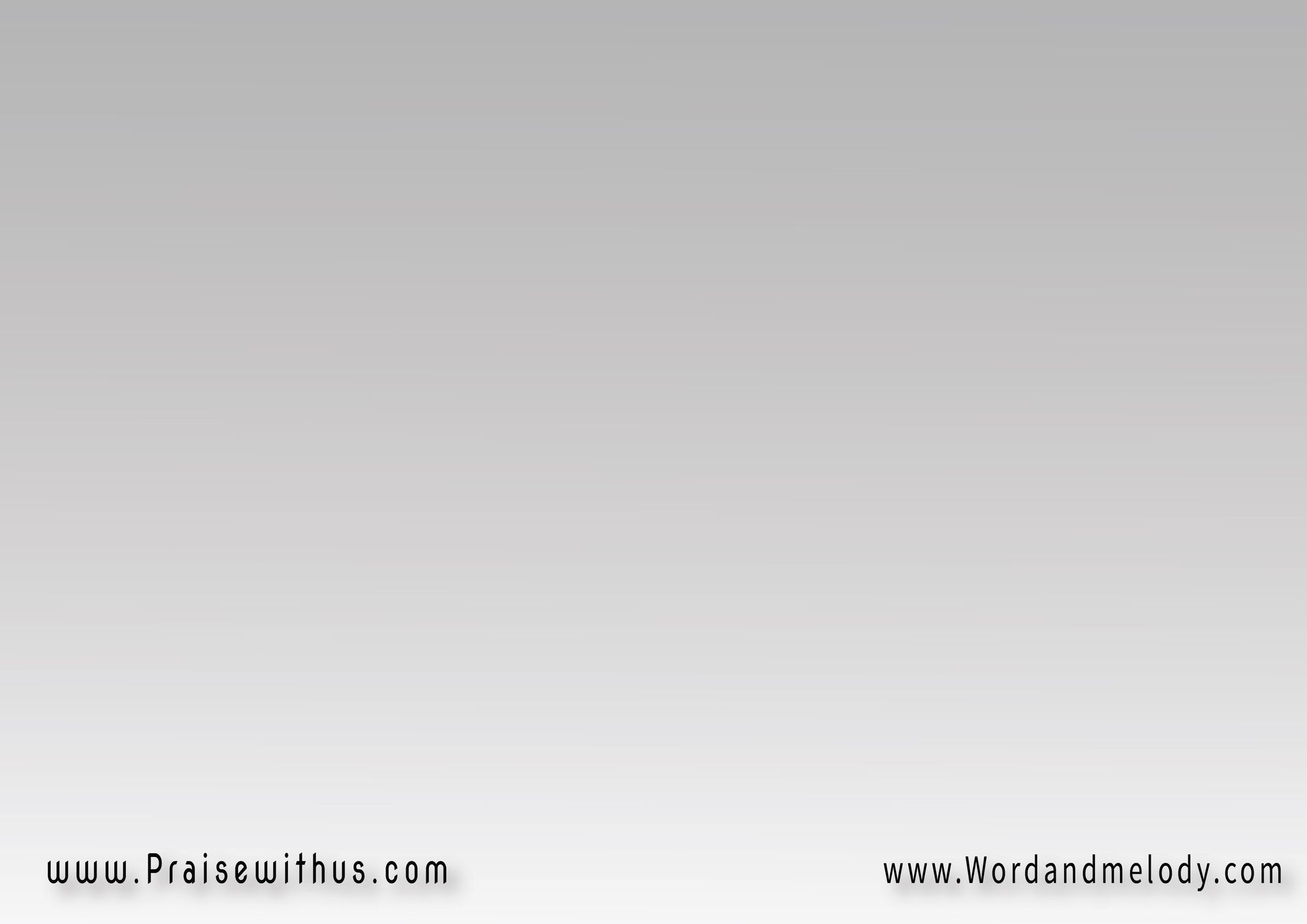 شبكة النعمة صادتني
ربطتني رجعتني  
وصلتني للصليب
مسكتني ساعدتني 
عرفتني بالفادي العجيب
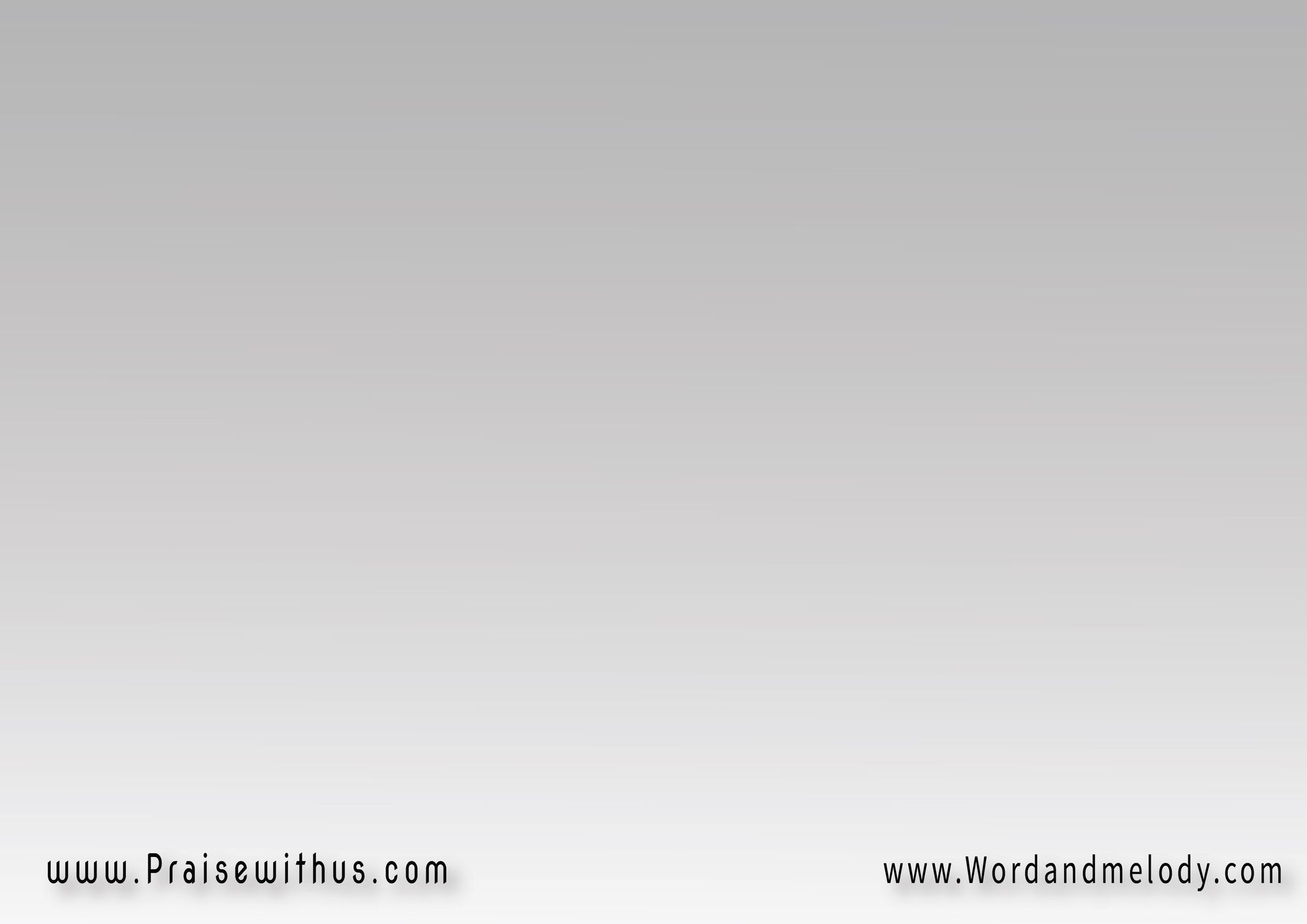 القرار:
النعمة غنية النعمة عطيـة
النعمـة غنية عملها عظيم
النعمة عطية منحها الكريم
بالنعمة نحن مخلصين
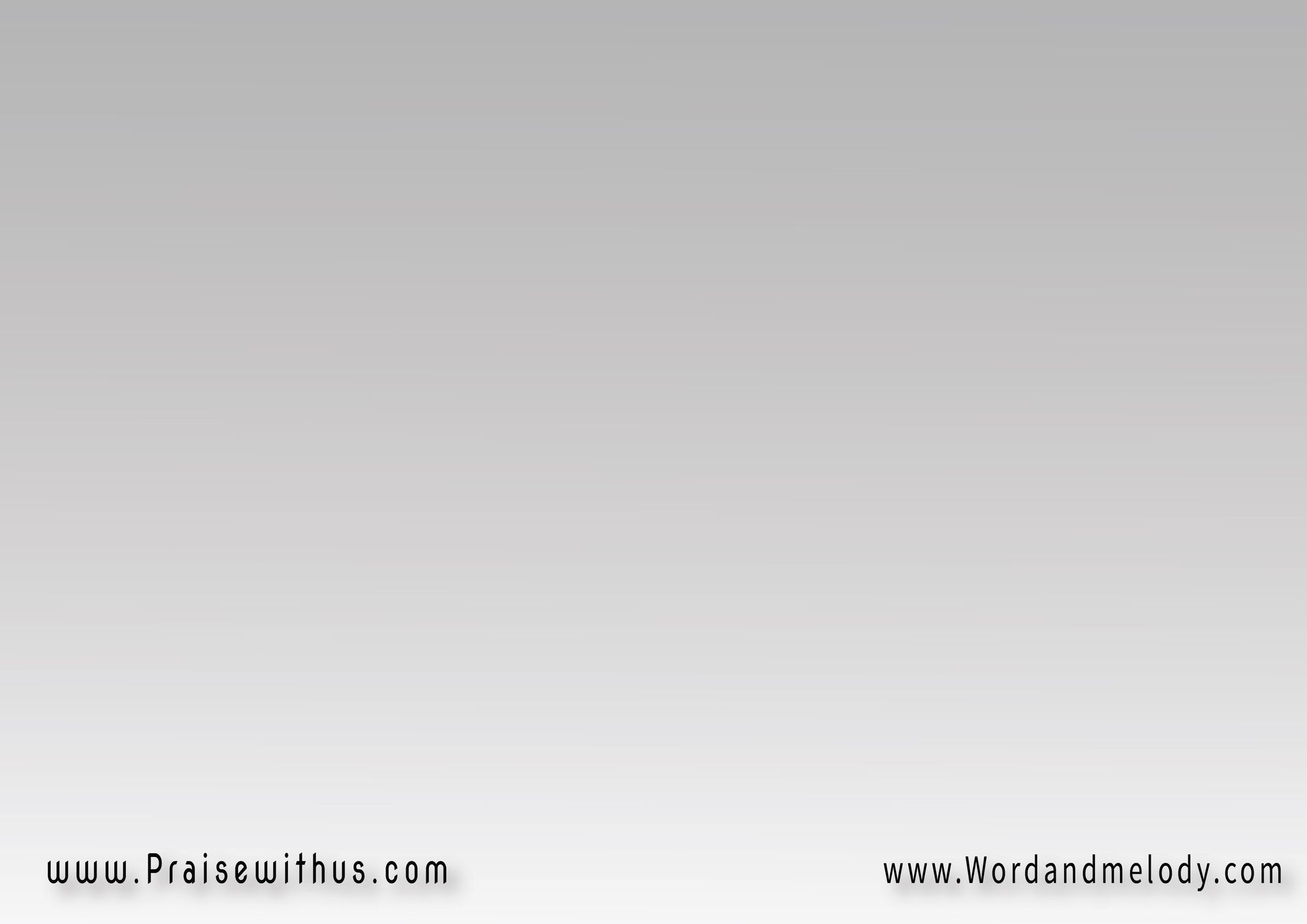 من مزايا النعمة نجتني
 أنقذتني أعتقتني
 سلمتني للحبيب
ريحتني أبهجتني
 أسعدتني بأعظم نصيب
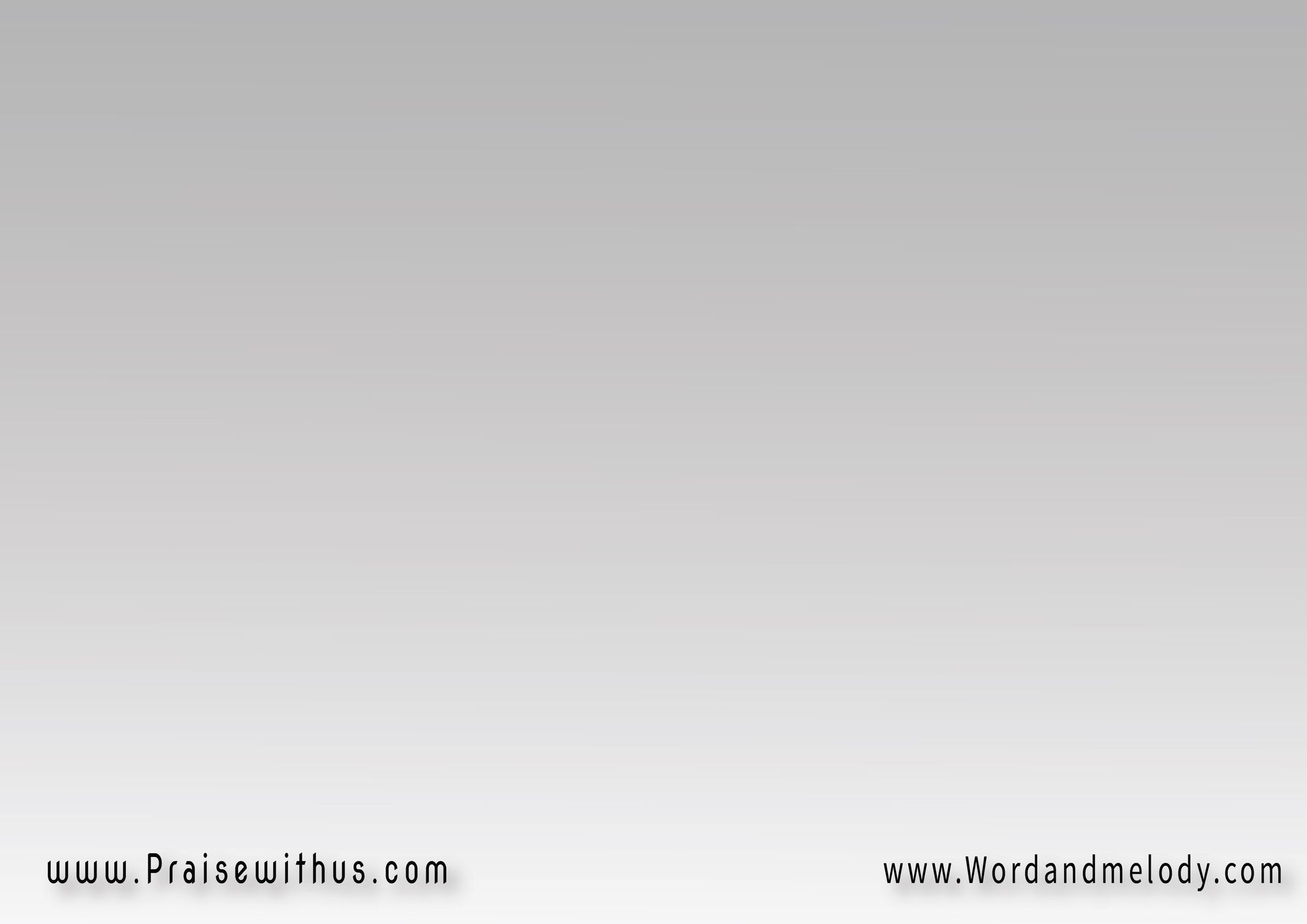 القرار:
النعمة غنية النعمة عطيـة
النعمـة غنية عملها عظيم
النعمة عطية منحها الكريم
بالنعمة نحن مخلصين
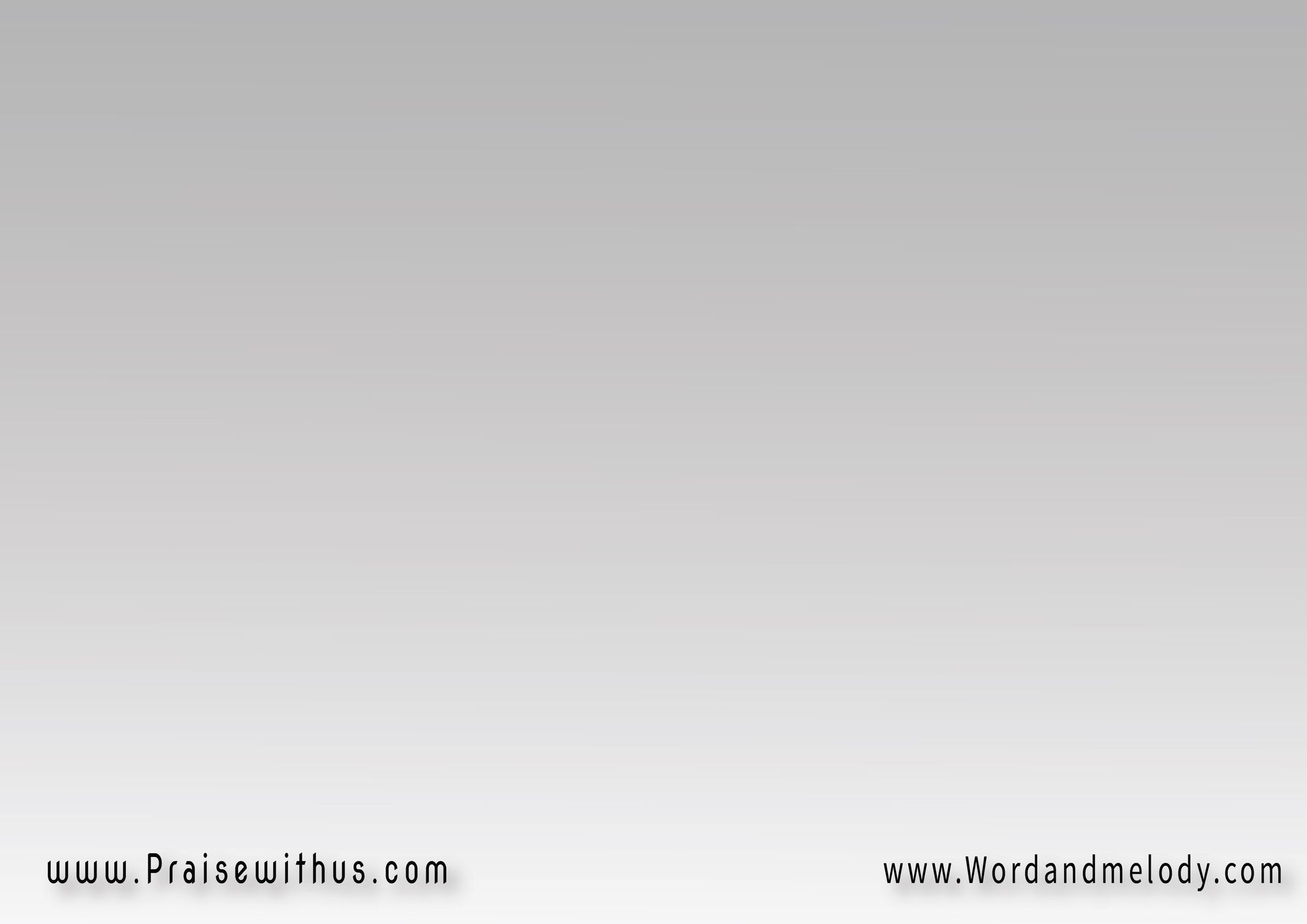 من عطايا النعمة فديتني
حررتني خلصتني 
صالحتني بالسماء
علمتني حكمتني 
فرحتني بأعظم رجاء
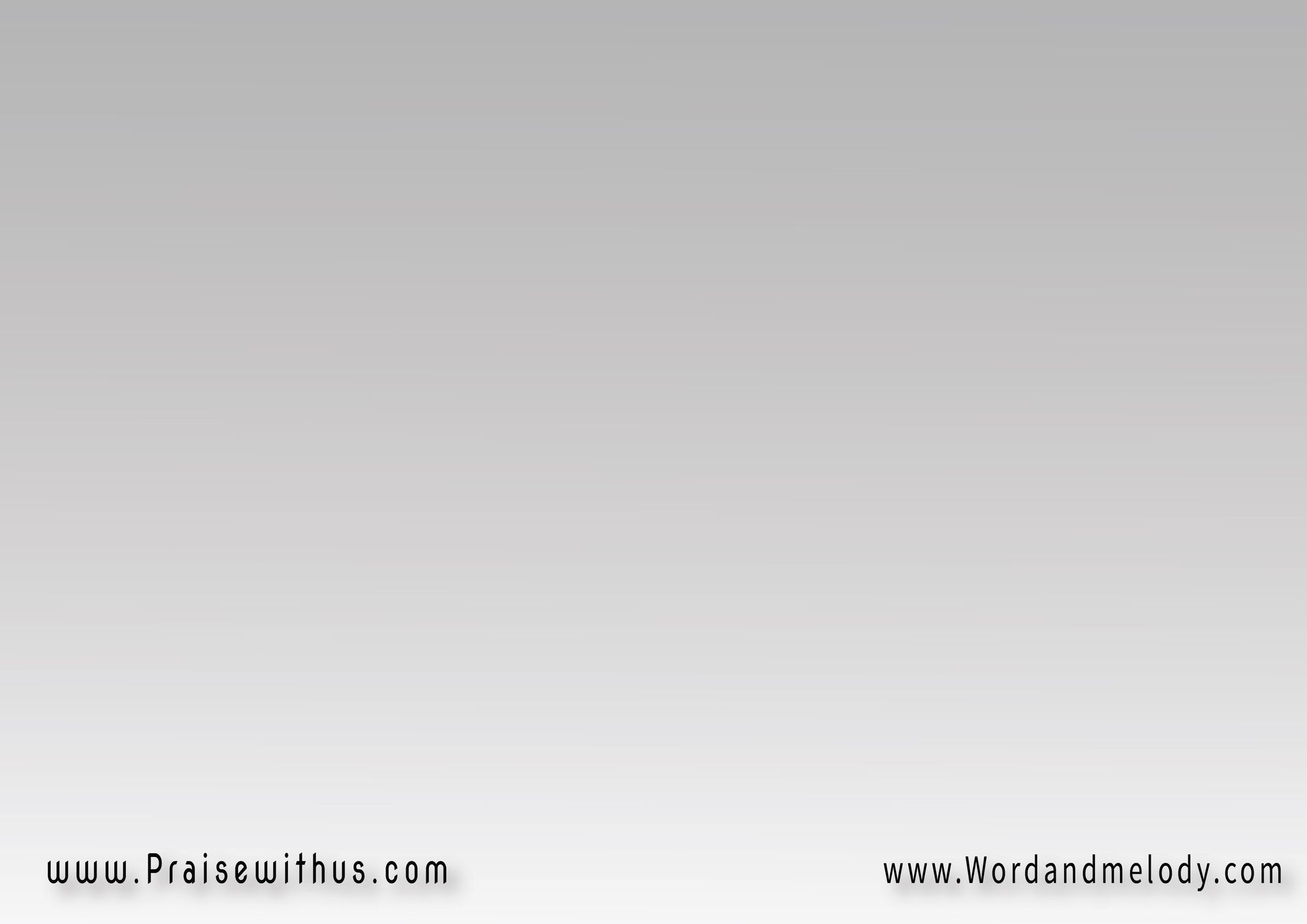 القرار:
النعمة غنية النعمة عطيـة
النعمـة غنية عملها عظيم
النعمة عطية منحها الكريم
بالنعمة نحن مخلصين
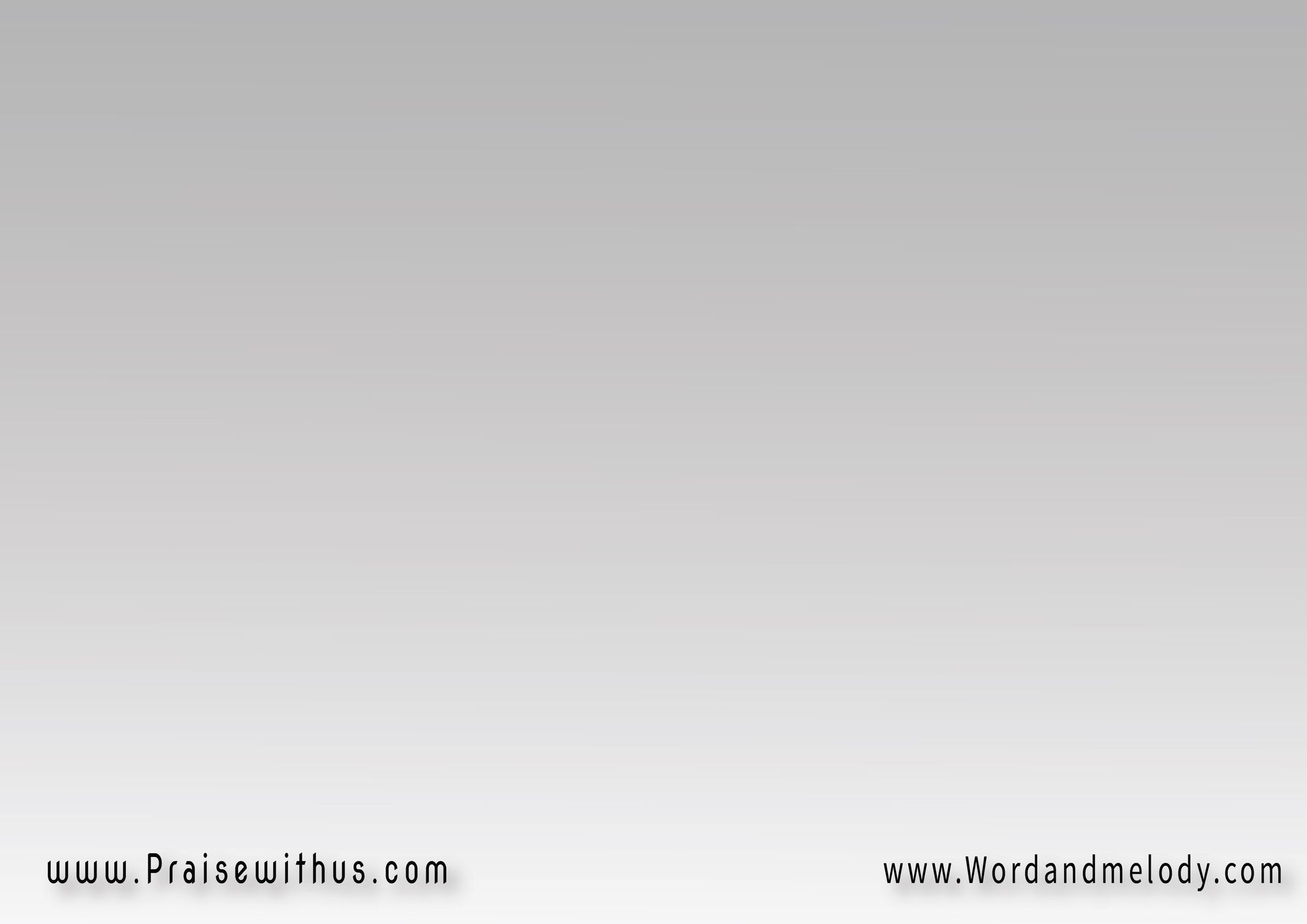 من ينبوع النعمة روتني
انعشتني اخذتني 
ادخلتني للنجاة
متعتني اطعمتني
اشبعتني بخبز الحياة
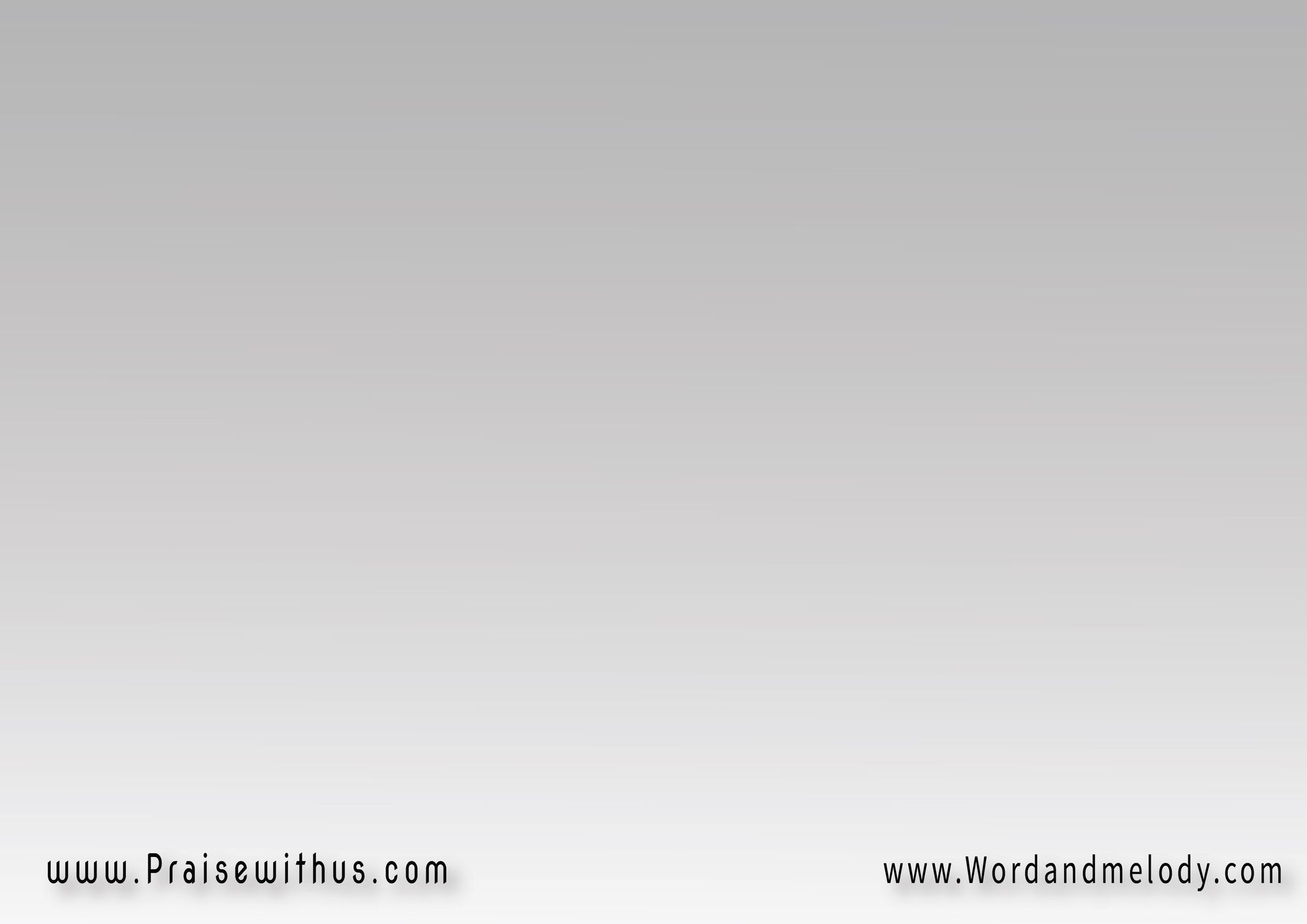 القرار:
النعمة غنية النعمة عطيـة
النعمـة غنية عملها عظيم
النعمة عطية منحها الكريم
بالنعمة نحن مخلصين
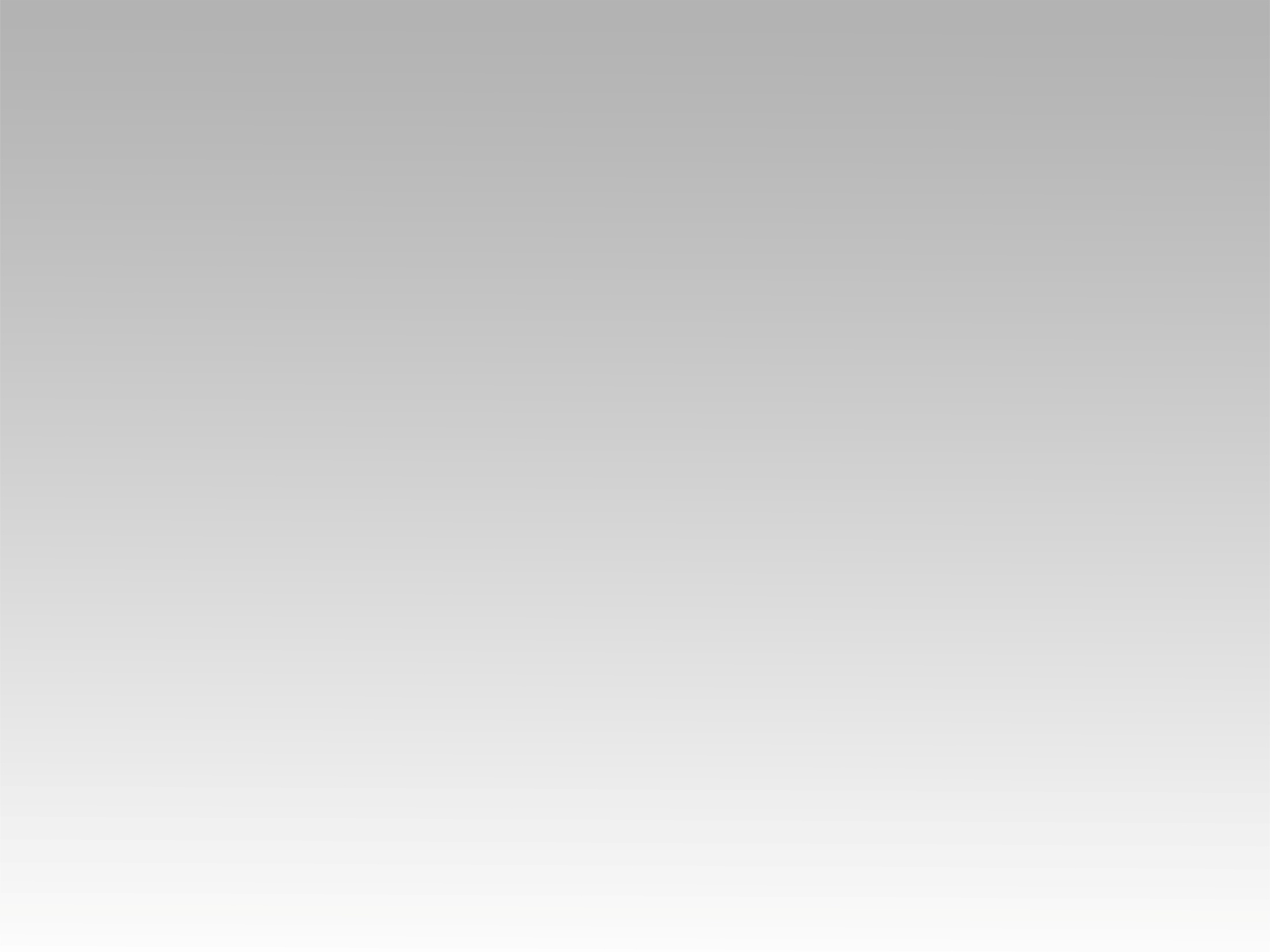 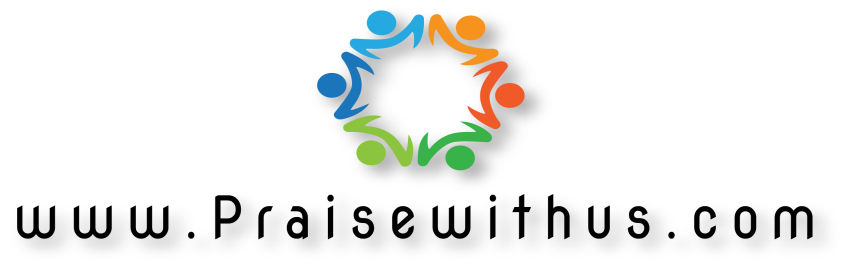